Figure 1. A schematic of the database structure.
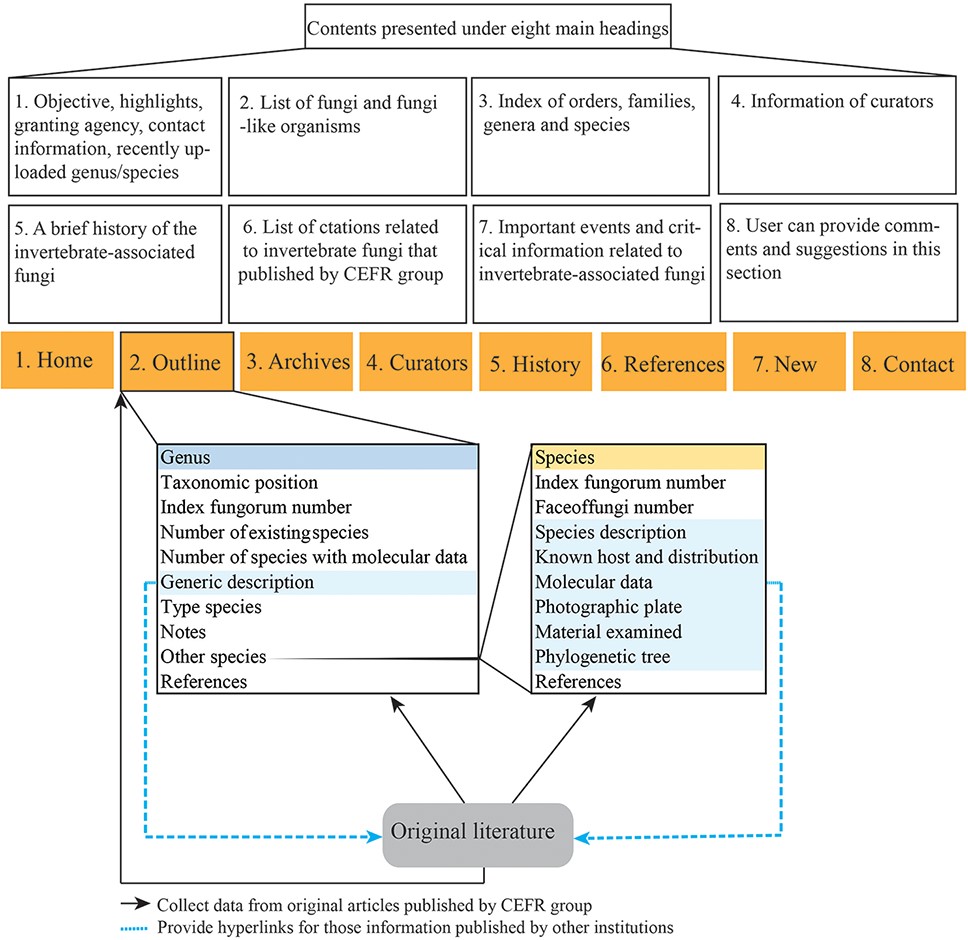 Database (Oxford), Volume 2022, , 2022, baac021, https://doi.org/10.1093/database/baac021
The content of this slide may be subject to copyright: please see the slide notes for details.
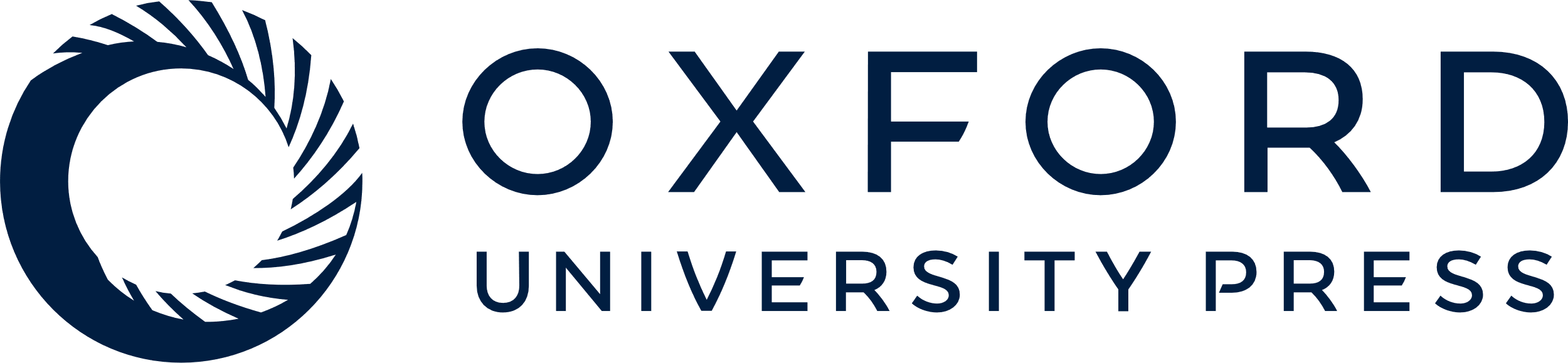 [Speaker Notes: Figure 1. A schematic of the database structure.


Unless provided in the caption above, the following copyright applies to the content of this slide: © The Author(s) 2022. Published by Oxford University Press.This is an Open Access article distributed under the terms of the Creative Commons Attribution License (https://creativecommons.org/licenses/by/4.0/), which permits unrestricted reuse, distribution, and reproduction in any medium, provided the original work is properly cited.]
Figure 2. Top view of the homepage.
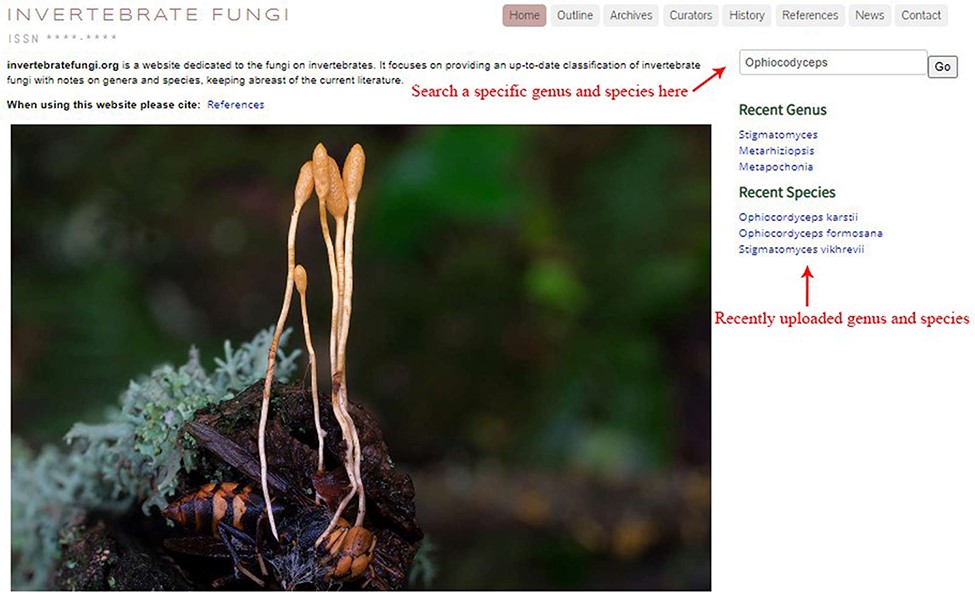 Database (Oxford), Volume 2022, , 2022, baac021, https://doi.org/10.1093/database/baac021
The content of this slide may be subject to copyright: please see the slide notes for details.
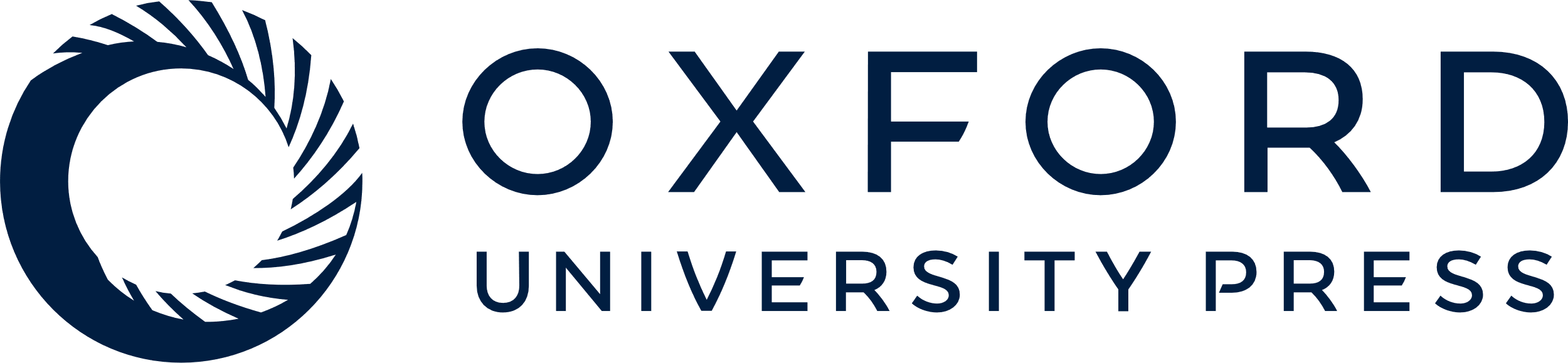 [Speaker Notes: Figure 2. Top view of the homepage.


Unless provided in the caption above, the following copyright applies to the content of this slide: © The Author(s) 2022. Published by Oxford University Press.This is an Open Access article distributed under the terms of the Creative Commons Attribution License (https://creativecommons.org/licenses/by/4.0/), which permits unrestricted reuse, distribution, and reproduction in any medium, provided the original work is properly cited.]
Figure 3. The outline of invertebrate-associated fungi and fungi-like organisms.
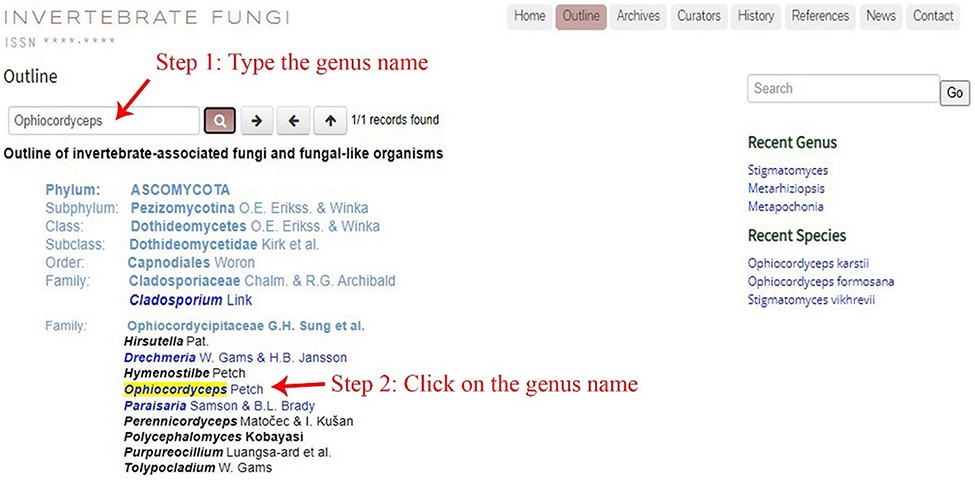 Database (Oxford), Volume 2022, , 2022, baac021, https://doi.org/10.1093/database/baac021
The content of this slide may be subject to copyright: please see the slide notes for details.
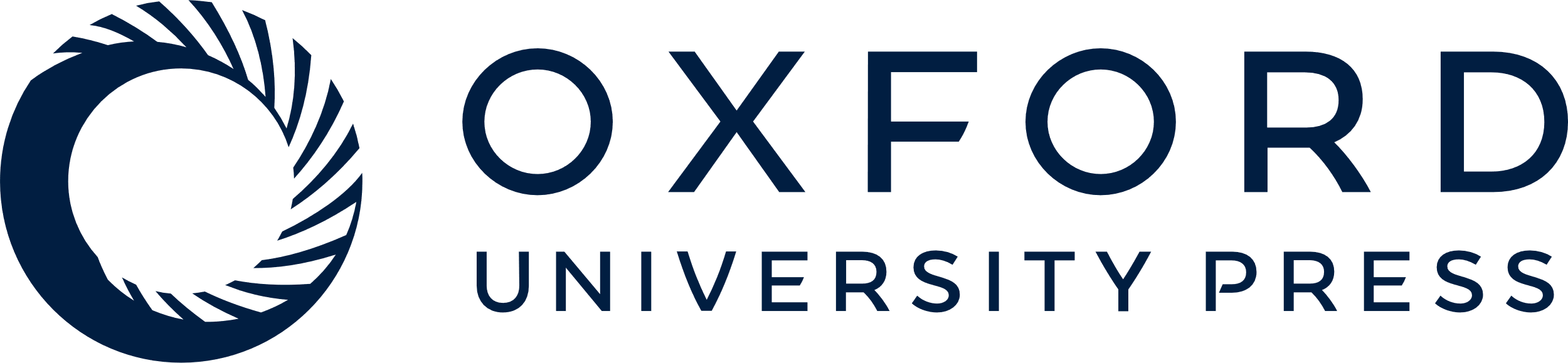 [Speaker Notes: Figure 3. The outline of invertebrate-associated fungi and fungi-like organisms.


Unless provided in the caption above, the following copyright applies to the content of this slide: © The Author(s) 2022. Published by Oxford University Press.This is an Open Access article distributed under the terms of the Creative Commons Attribution License (https://creativecommons.org/licenses/by/4.0/), which permits unrestricted reuse, distribution, and reproduction in any medium, provided the original work is properly cited.]
Figure 4. The ‘Archives’ section exhibiting fungal taxa in hierarchical order.
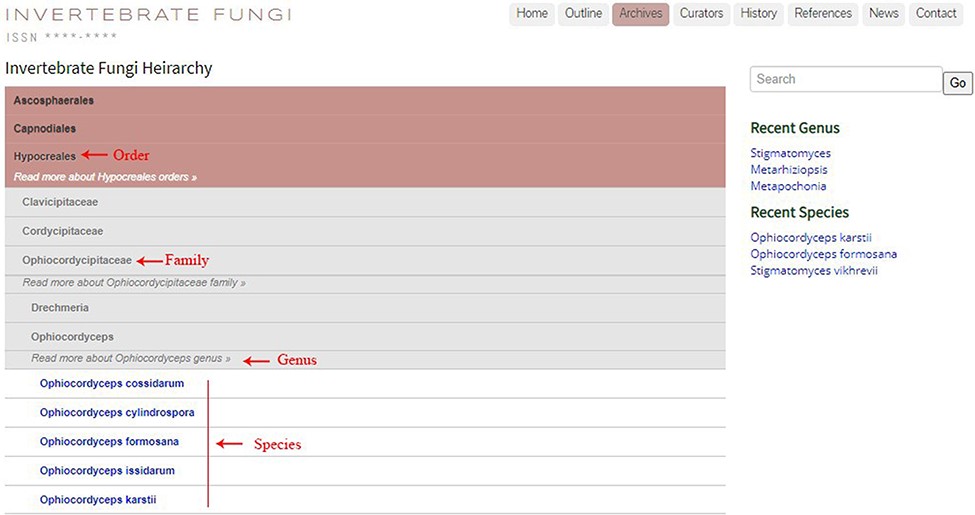 Database (Oxford), Volume 2022, , 2022, baac021, https://doi.org/10.1093/database/baac021
The content of this slide may be subject to copyright: please see the slide notes for details.
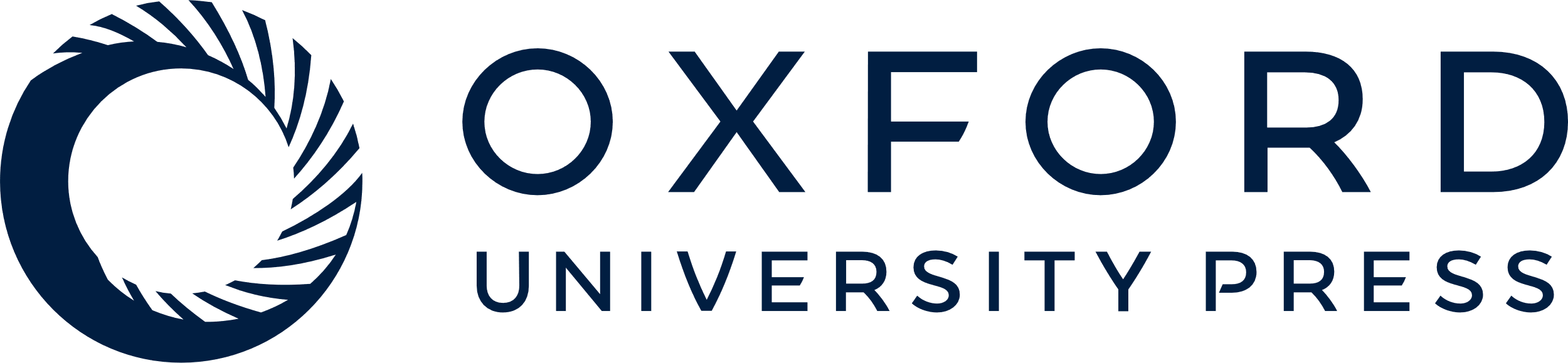 [Speaker Notes: Figure 4. The ‘Archives’ section exhibiting fungal taxa in hierarchical order.


Unless provided in the caption above, the following copyright applies to the content of this slide: © The Author(s) 2022. Published by Oxford University Press.This is an Open Access article distributed under the terms of the Creative Commons Attribution License (https://creativecommons.org/licenses/by/4.0/), which permits unrestricted reuse, distribution, and reproduction in any medium, provided the original work is properly cited.]
Figure 5. Information on the entomopathogenic genus Ophiocordyceps.
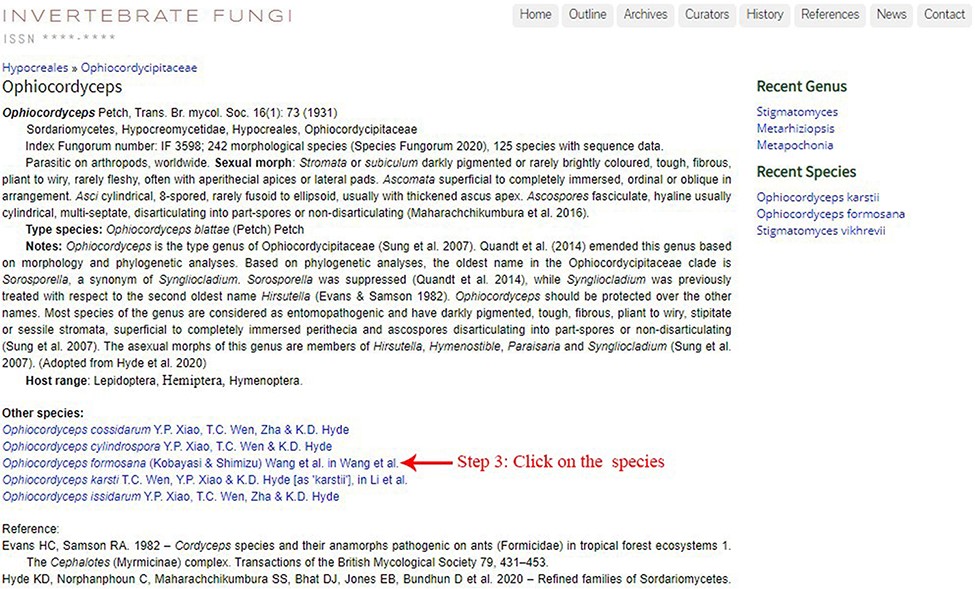 Database (Oxford), Volume 2022, , 2022, baac021, https://doi.org/10.1093/database/baac021
The content of this slide may be subject to copyright: please see the slide notes for details.
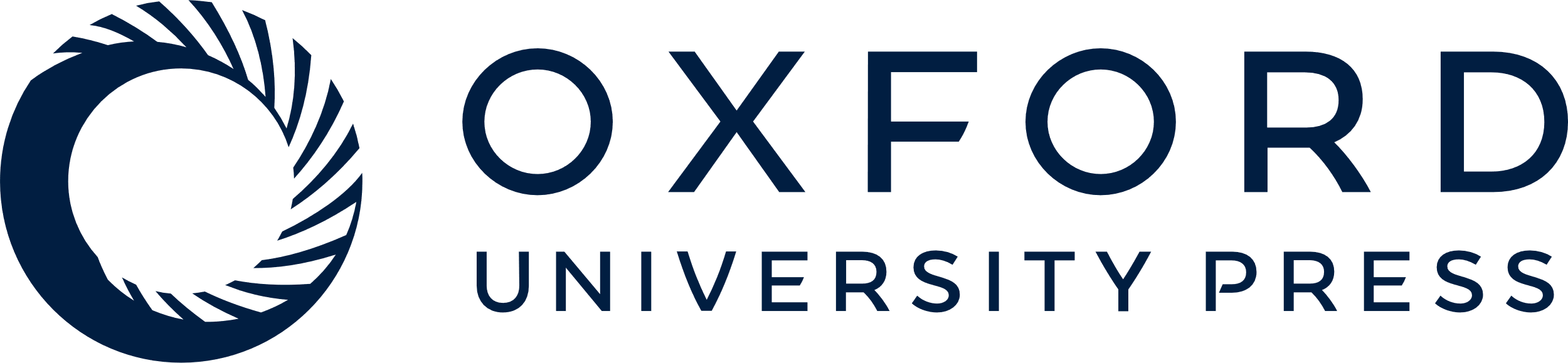 [Speaker Notes: Figure 5. Information on the entomopathogenic genus Ophiocordyceps.


Unless provided in the caption above, the following copyright applies to the content of this slide: © The Author(s) 2022. Published by Oxford University Press.This is an Open Access article distributed under the terms of the Creative Commons Attribution License (https://creativecommons.org/licenses/by/4.0/), which permits unrestricted reuse, distribution, and reproduction in any medium, provided the original work is properly cited.]
Figure 6. Information of the entomopathogenic species Ophiocordyceps formosana.
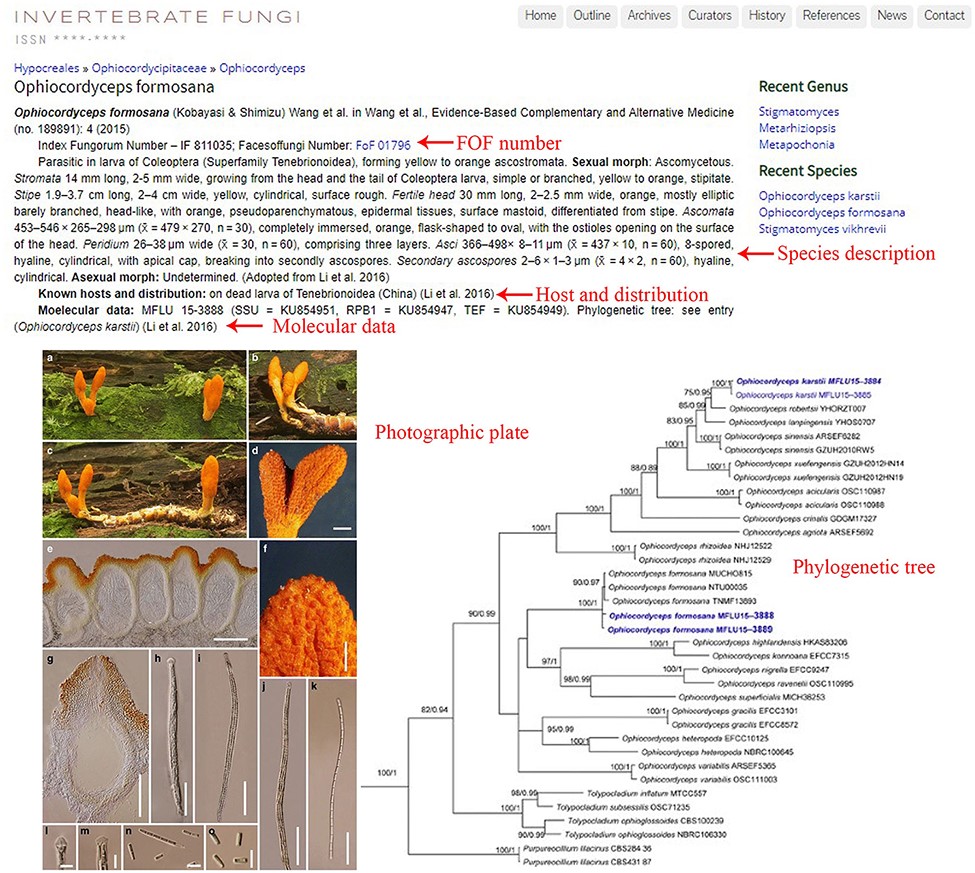 Database (Oxford), Volume 2022, , 2022, baac021, https://doi.org/10.1093/database/baac021
The content of this slide may be subject to copyright: please see the slide notes for details.
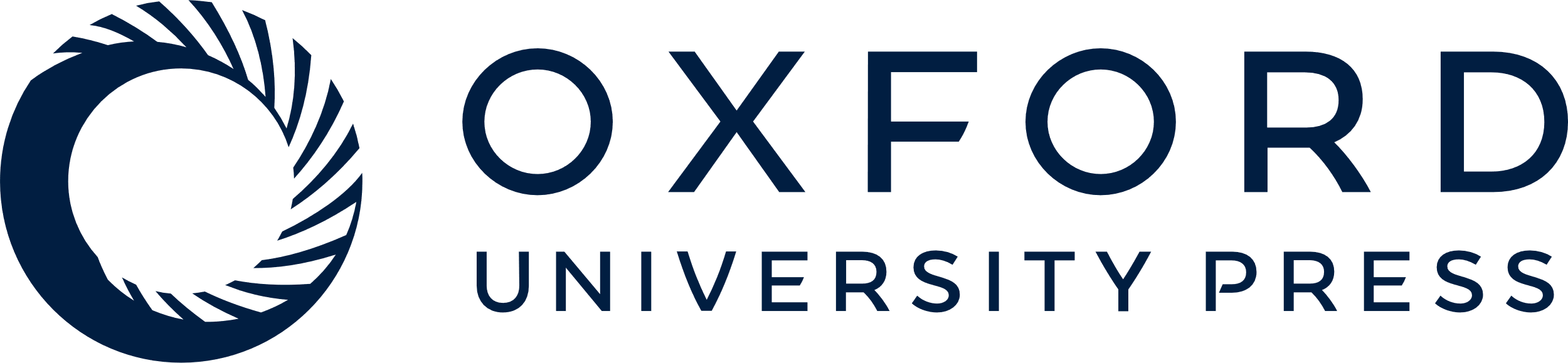 [Speaker Notes: Figure 6. Information of the entomopathogenic species Ophiocordyceps formosana.


Unless provided in the caption above, the following copyright applies to the content of this slide: © The Author(s) 2022. Published by Oxford University Press.This is an Open Access article distributed under the terms of the Creative Commons Attribution License (https://creativecommons.org/licenses/by/4.0/), which permits unrestricted reuse, distribution, and reproduction in any medium, provided the original work is properly cited.]
Figure 7. List of fungal species associated with Lepidopteran hosts.
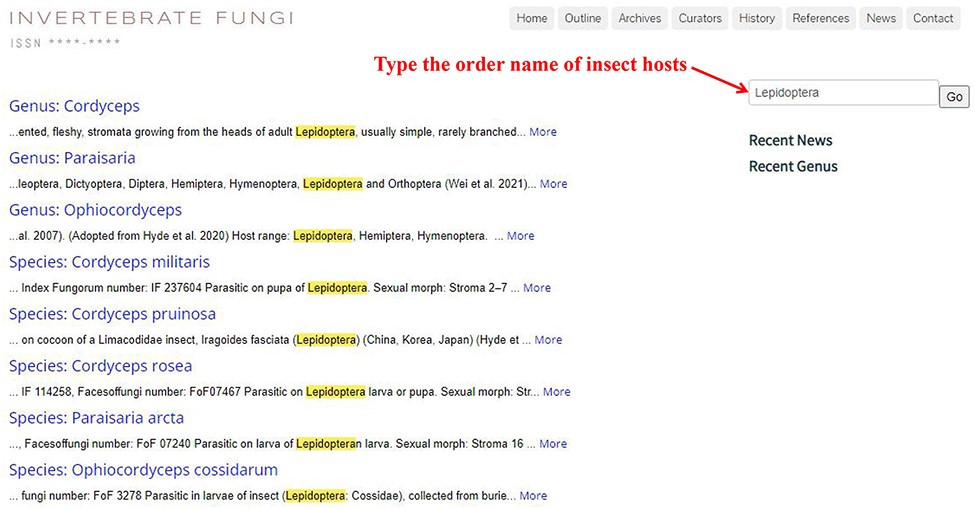 Database (Oxford), Volume 2022, , 2022, baac021, https://doi.org/10.1093/database/baac021
The content of this slide may be subject to copyright: please see the slide notes for details.
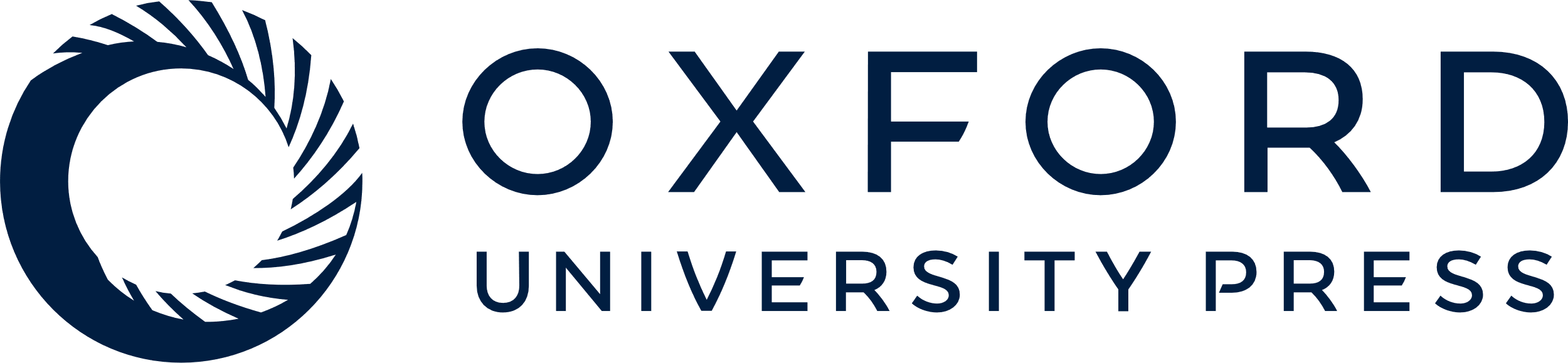 [Speaker Notes: Figure 7. List of fungal species associated with Lepidopteran hosts.


Unless provided in the caption above, the following copyright applies to the content of this slide: © The Author(s) 2022. Published by Oxford University Press.This is an Open Access article distributed under the terms of the Creative Commons Attribution License (https://creativecommons.org/licenses/by/4.0/), which permits unrestricted reuse, distribution, and reproduction in any medium, provided the original work is properly cited.]